Economia do DesenvolvimentoEstruturalismo e Teorias de DependênciaCarlos Nuno Castel-BrancoProfessor Catedrático Convidadocnbranco@iseg.ulisboa.pt | carlos.castelbranco@gmail.com 16-10-2023
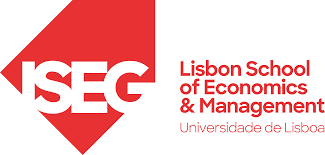 Licenciatura em Economia
Estrutura da aula
Estruturalismo
Teorias de Dependência
Estruturalismo
Explora a relação entre factores “estruturais”, em vez de ficar limitado aos mercados
Componentes do mercado: preços, procura, oferta. A economia ortodoxa trata deste factores como felxíveis e facilmente ajustáveis, e da realção entre eles apenas como transacções. Especificidade (oferta e procura de quê, como se produz, quem o faz, para quê, etc.) é irrelevante. O que interessa é o equilíbrio, obtido pela racionalidade individual e respeito pelas vantagens comparativas. 
Estruturas: o que existe atrás e para além desses factores de mercado: instituições, tecnologia, relações sociais, história, etc.. Imprtância das especificidades (sectoriais, sociais, históricas), das fricções (não ajustamento automático), das externalidades (efeitos multiplicadores, sinergias e ligações, complementaridades, economias de escala, etc.), tensões/contradições (entre estructuras, objectvos, interesses sociais, etc.). Estas questões são o núcleo dos sistemas e dinâmicas económicos e sociais.
Estruturalismo
Enquanto “os mercados” são focados em ajustamento e equilíbrio (embora a acumulação capitalista crie instabilidade e crises, que o capitalism necessita para se reestruturar e renovar), as “estruturas” são acerca de transformação económica e social.
Diferenças em “estruturas” explicam desigualdade do desenvolvimento capitalista (entre e dentro de períodos históricos, regiões e grupos sociais).
Inspiração para transformação/mudança económica e social, o que, nas fases iniciais do desenvolvimento capitalista, significa industrialização e maximização das ligações.
Estruturalismo
Inspirado no Keynesianismo e outras versões heterodoxas (não neoclássicas) da economia (os mercados podem não ajustar, economia não funciona em pleno emprego, preços/salários podem não ajustar, poupança pode não ser convertida em investimento, etc.), mas é mais específico acerca de estruturas e relações económicas e sociais e desenvolvimento desigual. Por exemplo: 
Kalecki: O equilíbrio entre consumo e investimento (ou acumulação), como este equilíbrio depende de estruturas e padrões de produção e de distribuição, inflação, finanças, termos de troca, etc., como a desigualdade do capitalism, e as suas crises, dependem de estruturas.
Chang, Amsden, Wade et al: Políticas industriais – coordenação (Inovação, escala, complementaridades, ajustamentos no período de declínio) e criação de nova ciência e tecnologia
Estruturalismo
Dimensões políticas: 
Crescimento e transformação estrutural liderado pelo Estado (diferente do equilíbrio agregado Keynesiano e da racionalidade e optmização neolássica).
O debate sobre termos de troca e industrialização:
Termos de troca: periferia perde para o centro. Porquê?
Elasticidades da procura relativamente a preços e rendimento
Diferenças em níveis salariais – ganhos de produtividade ficam sempre no centro
Porquê industrialização como solução? Será mesmo?
Por que é que “catching up” é “non-market conforming”? O que é que isso significa?
Estruturalismo
Kaldor e os retornos crescents cumulativos e dinâmicos
…→ ↑INVESTMENT→
↑ Capital &
↑ Labour productivity
(Labour moves into higher productivity sectors)
…→ ↑PRODUCTIVITY
(of investing firms/industries)
DUE TO…
ECONOMIC GROWTH →
↑expectations
(of ↑profits & ↑demand) →…
…Cross firm/industry externalities (complementarities, spillovers, networks of suppliers) +…
…+ diversification + skill accumulation + management + technological capabilities
CUMULATIVE/DYNAMIC INCREASING RETURNS
AND
DIFFERENTIATED PATTERNS OF SPECIALIZATION
…NEW TECHNOLOGY
(embodied in capital equipment)
& TO…
Estruturalismo
No que diz respeito a política, o estruturalismo está focado no crescimento liderado pelo estado e na transformação através da industrialização, ou seja, transformação estrutural, muito diferente do keynesianismo (focado no equilíbrio agregado liderado pelo estado e maximização do potencial de investimento agregado → consumo → crescimento), e do mainstream económico (focado na maximização da utilidade individual, dadas as preferências individuais, mercados perfeitamente competitivos e expectativas racionais).
Por quê? A mudança não é marginal e os mercados não equilibram. Necessidade de coordenação (estática/dinâmica) e aprendizado (Chang, por exemplo). Autonomia e soberania e fortes externalidades que precisam ser socializadas ou eliminadas.
Problema comum: 1) o Estado nunca é explicado, mas definido normativamente; ou 2) a discussão do Estado independentemente da base material da acumulação e de suas tensões e conflitos.
Estruturalismo
A transformação social e económica estruturalista difere significativamente dos programas de ajustamento estrutural de inspiração neoliberal, pois os últimos estão focados em revelar vantagens comparativas dotadas e mudar as estruturas de incentivos, enquanto os primeiros estão focados em padrões de produção, consumo, distribuição e distribuição de recursos, e com as estruturas e dinâmicas tanto dos mercados como de factores estruturais não-mercado associadas.
Transformação social para alcançar o capitalismo avançado. Nenhuma pergunta feita ao capitalismo, mas apenas às “estruturas existentes” que resultam do colonialismo ou de variantes do capitalismo menos propícias ao desenvolvimento
Tensões no argumento estruturalista
De onde vêm as estruturas? Podem ser mudadas dentro do Sistema de acumulação que as cria? Pode o papel de “um país” na divisão internacional do trabalho ser mudado dentro do capitalism? Será um problema nacional?
“Catching up” com o quê, e quem está a “catch up” com o quê? Como é que os caminhos e pontos de referência são escolhidos? 
“Catching up” é um argumento para nacionalismo económico – fará sentido, será viável na era do capitalismo global, monopolista e financeirizado? Será um problema de tensão entre nações?
De onde vêm os objectivos de desenvolvimento e o estado de desnvolvimento a eles associados, e de onde vem a capacidade política de os identificar, escolher e implementar?
Teorias de dependência
Tentativa de resposta às tensões da análise estruturalista – natureza da divisão internacional do trabalho, natureza do Estado e das elites nacionais, impacto da integração económica, contradições no debate sobre “catching up”  
Colonialismo como o instrumento politico e histórico da desigualdade internacional (em vez de uma crítica mais geral do capitalismo). Continua o foco em nações em vez de no capitalismo.
Fundamentação histórica: potencial das eras iniciais de desenvolvimento do capitalismo (“pro-cycle conforming”, dependente de exportações de produtos primários, com sinergias e externalidades; papel do Estado; isolamento proporcionado pela grande depressão e pelas guerras mundiais; crise do modelo de acumulação com a rápida expansão da industrialização, à medida em que produtos primários não conseguem financiar indústrialização dependente; economias que se libertam da dependência dos produtos primários expandem com sucesso).
Teorias de dependência
A construção do argumento:
Sistema global baseado na divisão internacional do trabalho; um centro e uma periferia.
A hipótese de Prebish-Singer: tendência secular dos termos de troca dos produtos primários para se deteriorarem em relação aos manufacturados – desacumulação.
O centro é diversificado e com alta produtividade em todos os sectores, enquanto a periferia tem alta productividade apenas em enclaves, e baixa produtividade no resto, sendo especializada de forma afunilada. Na periferia: Alta concentração do rendimento, os mercados não expandem e a dependência de mercados externos aumenta exponencialmente à medida que e a economia expande. Isto determina o padrão de produção, distribuição e consumo.
Salários no centro são mais altos (pleno emprego ou melhor organização e combatividade laboral), pelo que o centro ganha sempre – exporta mais caro e compra mais barato.
Teorias de dependência
Portanto, capitalismo desigual é estrutural, construído na mecânica das relações entre o centro e a periferia.
Solução: industrialização. Esta é uma transformação não marginal, necessidade do Estado. Mas:
Políticas têm de ser “nacionalistas” e focadas para dentro: competição, taxas de câmbio sobrevalorizadas facilitam importações de tecnologia/equipamento mas dificultam exportações, necessidade de desenvolver ligações internas (substituição efectiva de importações, ou complementaridades, e economias de escala através da restrição da competição)
Elites nacionais e estruturas económicas são “subservientes” ao status quo e resistem às mudanças, e a economia global é monopolista (e com tendência para o desperdício, porque os lucros crescem mais depressa que os salários e a economia capitalista não consegue absorver o excedente) – logo, o optimismo de P-S não tem razão de ser. Necessidade de cortar com o centro.
Tensões nas teorias de dependência
Macroeconómicas:
Custos (competividade), moeda externa, fiscais, poupança, mercados, dependência de imprtações de bens de capital e dificuldades de ajustamento, tripla dependência de importações (bens de capital, bens intermediários e bens de consumo)
Conceptual: não tem uma visão de capitalism como modo de produção, baseado na propriedade privada, exploração da força de trabalho para produção de mercadorias com o propósito de gerar lucros. Não é um problema de nações, mas de capitalismo.
Capitalismo não é apenas a nível global
Conflito primário é entre capital e trabalho, diferentes formas de capital e de trabalho
Bibliography
Harvey, D., 1990. The condition of post modernity. Blackwell: Oxford.
Chibber, V., 2013. Post-colonial theory and the specter of capital. Verso: London
Jameson, F., 1991. Post-modernism or, the cultural logic of late capitalismo. Verso: London.
Milonakis, D., 2006. Pioneers of economic history. In Jomo and Fine (eds) The new development economics. Zed Books: London
Milonakis, D. and B. Fine. 2009. From political economy to economics – method, the social and the historical in the evolution of economic theory.
Polanyi, K., 2001. The great transformation, the political and economic origins of our time. Beacon Press: Boston.
Power, M., 2014. Enlightment and the era of modernity, in Desai and Potter (eds.) The companion to development studies (3rd edition). Routledge: London
Rist, G., 2014. The history of development: form western origins to global faith (4th edition). Zed Books: London.
Saad-Filho, Alfredo, 2005. The rise and decline of Latin American structuralism and dependency theory. In Jomo and Reinert (eds). The origins of development economics. Zed Books: London.